HWFP data gap analysis Plenary session
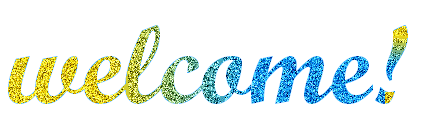 _____________________________
WP4 Rome Workshop
3rd December 2014
WP4 Activity 3 – HWFP data gap analysis
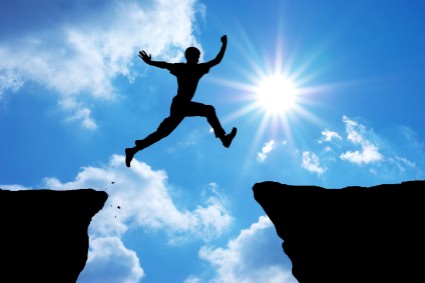 Kick-off held in Brussels – 12th April 2013
Starting the work in Rome - TODAY
Activity focus
  Better HWFP by better collections and delivery of required data
  Provide updated information on mobility trends of the 
      HWF based on the current data
  How to collect better/useful data in order to support HWF 
      planning?

Based on WP4 
		Activity 1 - Terminology mapping and 
		Activity 2 - Mobility Data mapping and 
Collaboration and outputs of WP5 (and WP6)
Grant Agreement- WP4 Activity 3
On the basis of existing data collection structures identified by the Commission's Feasibility Study, and direct input from MSs, 

 comparison of the national level data structures and data contents of MSs participating in the activity with the minimum key indicators defined by WP5 will be carried out  

 In the next phase, Member States participating in this activity make efforts to identify the causes for not collecting data and/or not using existing data for planning purposes 

 Practical problems of data collection of this kind will be mapped, with the involvement of national data collecting authorities
The main goals
Objectives of the WS  
●     To link WP4-WP5-WP6 work on HWF mobility and HWF planning aspects
●     To link WP4 Activity 1-2 to WP4 Activity 3
●     To start work of WP4 Activity 3 on the HWF planning data gap analysis
Objectives of the session  
●     To set the scene for initiating discussions (and research) 
●     To “Map the gap”
●     To focus on the topic of identifying difficulties, gaps and practical problems in different MSs in the whole HWFP and forecasting process and HWFP data – barriers in applicability of models, methods and feasibility of having Minimum Data Set (valid/reliable/quality data)
Difficulties 
Gaps 
          Practical problems
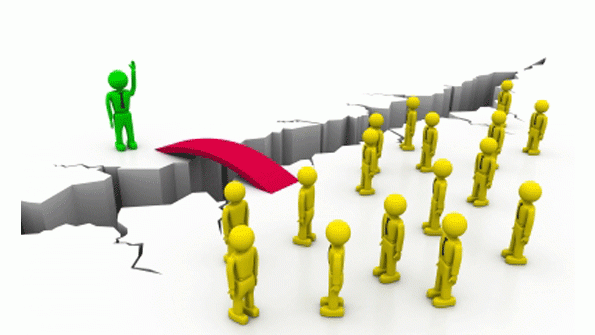 the current practical problems, critical points of HWFP
the barriers in feasibility and availability of HWFP
the systematic use of elements of HWFP (data and process)
LET US REVEAL
The steps
To get a clear picture, overview about the work conducted so far


Presentation on WP4  findings
		Activity 1 - Terminology mapping and – D041
		Activity 2 - Mobility Data mapping – D042
Presentation on WP5  findings – D051-D052
Presentation on WP6  findings – D061(-D062)
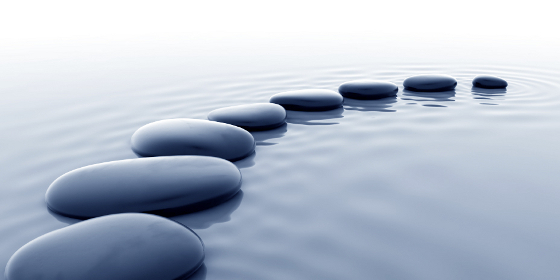